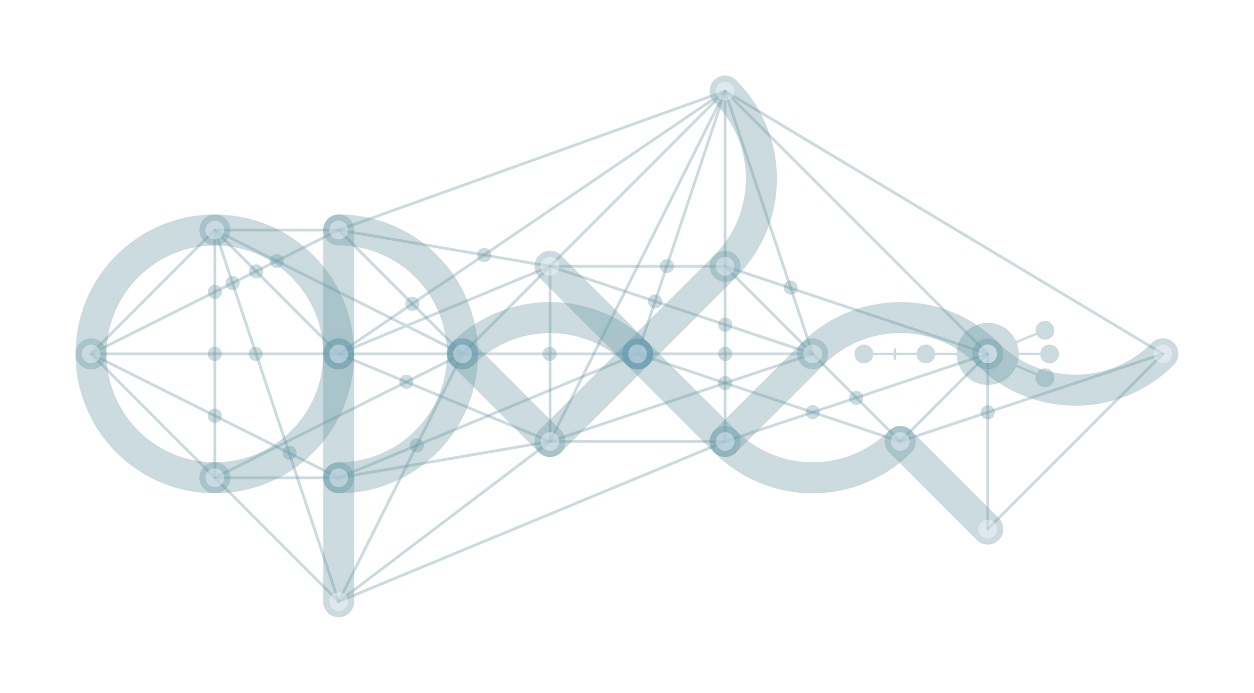 Šablony II

Výzva č. 02_18_065 a 02_18_066
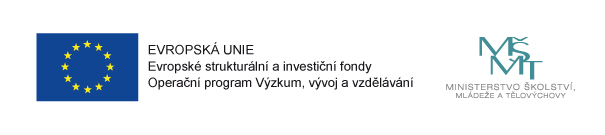 Program semináře
Principy zjednodušeného vykazování
Základní informace o výzvě 
Představení šablon 
Indikátory
Hodnoticí proces
Žádost o podporu v systému IS KP14+
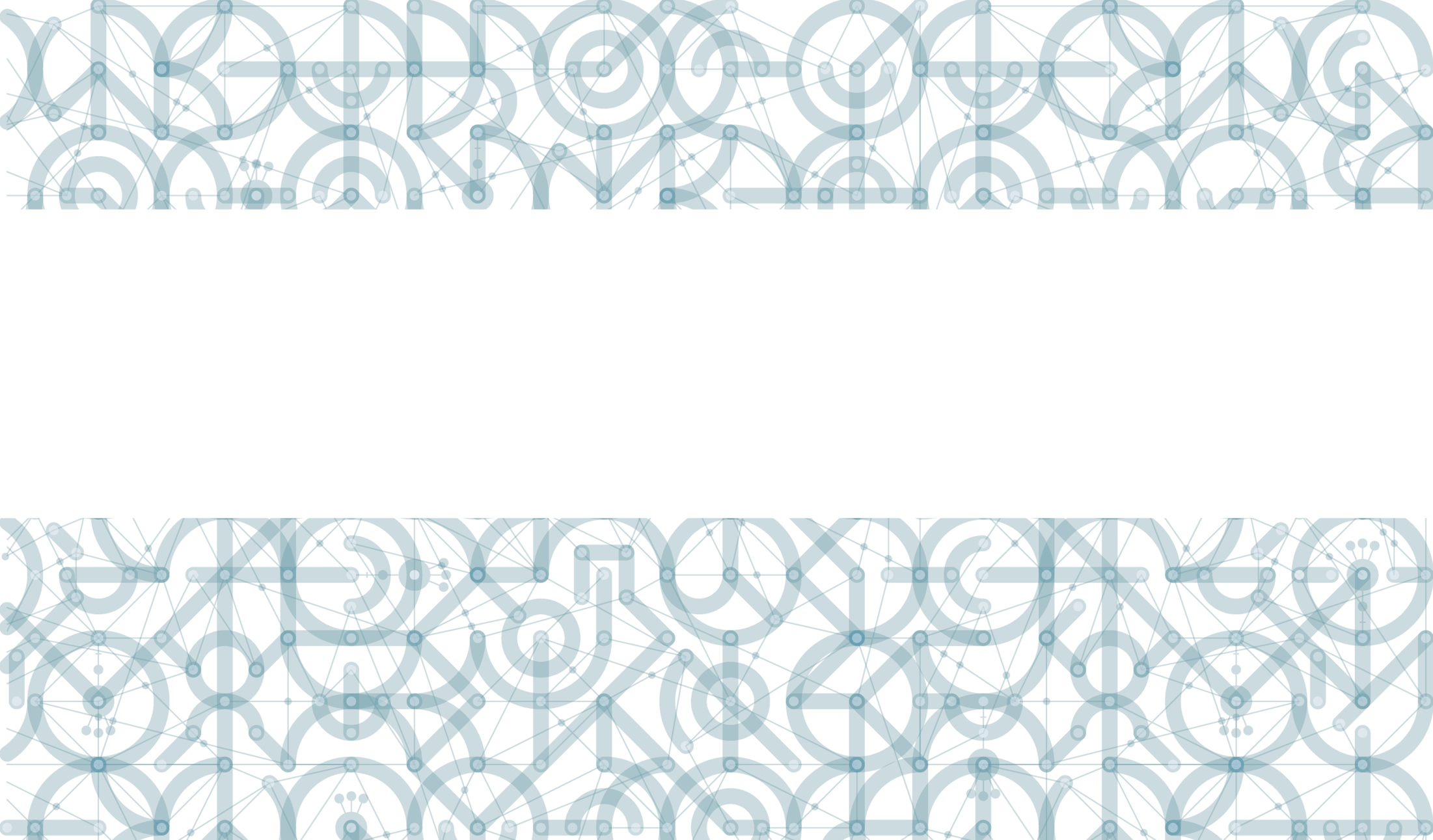 Principy zjednodušeného vykazování
Principy
Projekt žadatel skládá z předem definovaných šablon  (šablona=aktivita)
Šablona má předem definovaný výstup
Schválený výstup = způsobilý výdaj
Není sestavován rozpočet
Není vyžadován samostatný projektový účet
Není předkládáno a kontrolováno účetnictví
Finanční prostředky lze využívat napříč šablonami
Způsob využití finančních prostředků a rozložení nákladů pro realizaci aktivit – v kompetenci ředitele školy 
Žádost o podporu i zprávy o realizaci se předkládají ve zjednodušené formě
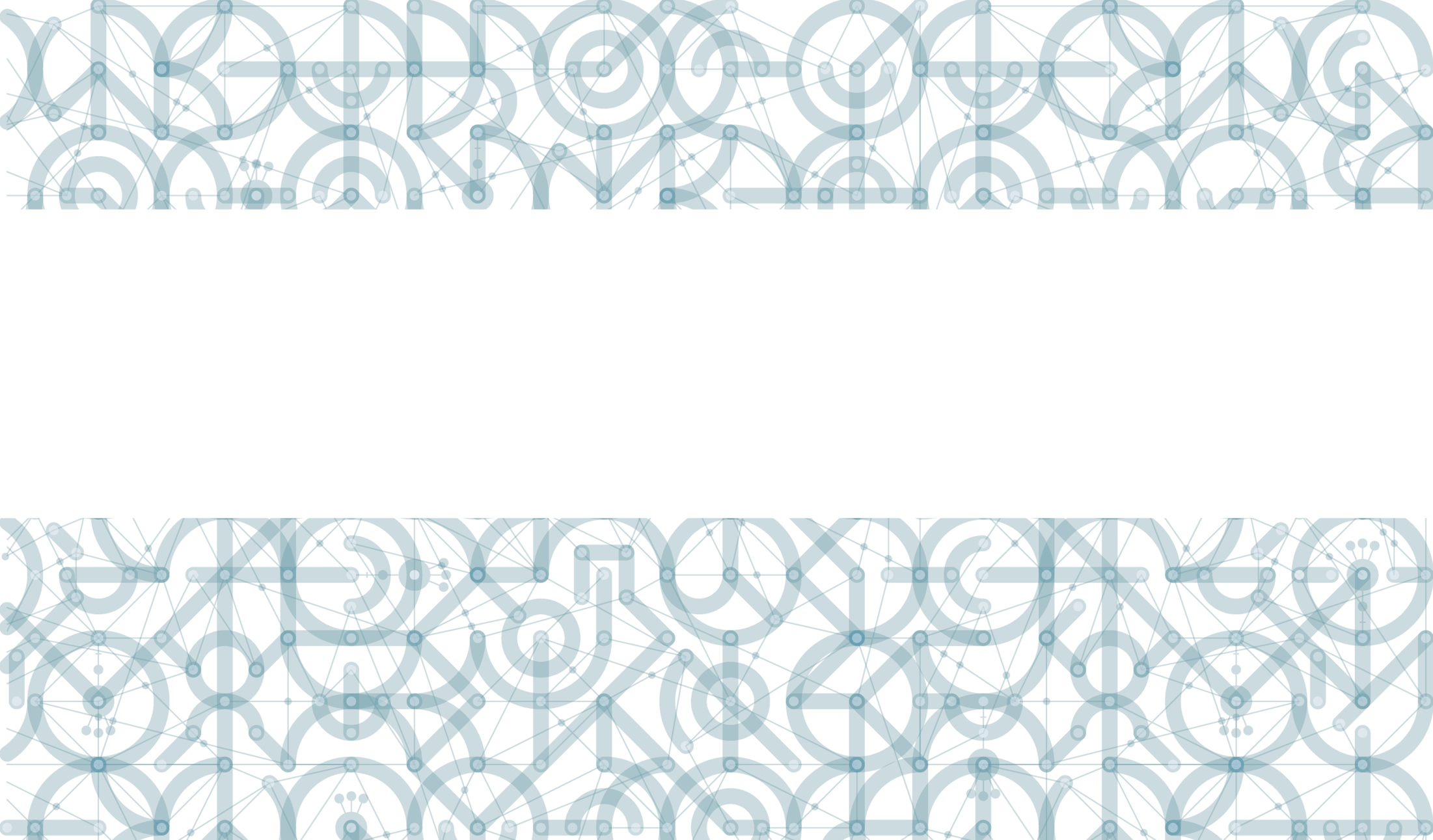 Základní informace k výzvě
Základní data k výzvě Šablony II
Výzva 65: SŠ, VOŠ, konzervatoře, domovy mládeže, internáty – regiony https://opvvv.msmt.cz/vyzva/vyzva-c-02-18-065-sablony-pro-ss-a-vos-ii-mrr.htm
Místo realizace: státy EU (v IS KP14+ lze zadat pouze území ČR)
Místo dopadu: méně rozvinutý region

Výzva 66: SŠ, VOŠ, konzervatoře, domovy mládeže, internáty – Praha https://opvvv.msmt.cz/vyzva/vyzva-c-02-18-066-sablony-pro-ss-a-vos-ii-vrr.htm
Místo realizace: státy EU (v IS KP14+ lze zadat pouze území ČR)
Místo dopadu: více rozvinutý region, méně rozvinutý region
Oprávnění žadatelé
SŠ, konzervatoře, VOŠ
domovy mládeže a internáty (= ubytovací a výchovná zařízení)

Každý žadatel – pouze 1 projekt v rámci obou výzev
Podmínka: 
zapsaní ve školském rejstříku 
ve školním roce, ve kterém podávají žádost, mají min. 1 žáka/studenta
musí mít vyplněný dotazník 
žadatelé, kteří nejsou zřízeni krajem, obcí, svazkem obcí či MŠMT (+ školy – OSS), kteří by realizovali projekt v režimu de minimis, mohou čerpat max. 200.000 EUR za poslední 3 účetní období z veřejných zdrojů
Základní data k výzvě
Vyhlášení výzvy: 12. 12. 2018
Žádosti je možné podávat do: 29.11.2019 do 14 hodin
Projekty je možné realizovat do: 28. 2. 2022
Délka realizace: 24 měsíců
Alokace: celkem 1 mld. Kč 
Fond: ESF
Výše dotace: 100.000 Kč – 5 mil. Kč
Základní dokumentace
Příloha č. 1: Indikátory
Příloha č. 2: Hodnoticí kritéria 
Příloha č. 3: Přehled šablon a jejich věcný výklad
Příloha č. 4: Seznam příloh k žádosti o podporu
Kalkulačka indikátorů 
Seznam počtů žáků/studentů 

Pravidla pro žadatele a příjemce zjednodušených projektů, verze 3
Metodický dopis č. 1 k pravidlům (pro OSS)
Rozhodnutí o poskytnutí dotace
Realizace projektu a sledovaná období
Zahájení realizace projektu: nejdříve v den předložení žádosti o podporu, nejdříve však od 1. 1. 2019
Začátek projektu je nastaven vždy na první kalendářní den v měsíci

Od data začátku realizace se odvíjí první sledované období
Trvání sledovaného období: každé fixně 8 měsíců
3 ZoR – první, druhá, třetí = závěrečná
Podání 1. a 2. ZoR: do 20 pracovních dní od konce sledovaného období
Podání 3. závěrečné ZoR: do 40 pracovních dní od data ukončení fyzické realizace projektu
Způsobilé výdaje
Časový rámec dle výzvy 
obecně: od data zahájení fyzické realizace projektu
pokud byly výstupy dosaženy v době realizace, jsou s nimi související výdaje z hlediska času způsobilé.
šablona Využití ICT ve výuce 

Finanční prostředky nelze využít: 
 -    na investice, stavební úpravy a investiční nábytek
na to, co je hrazeno ze zákona
pokud je aktivita financována z jiného zdroje
Využití finančních prostředků
na realizaci aktivit a na administraci projektu
napříč šablonami 

Interní rozpočet projektu: 
nezbytné náklady na realizaci aktivit + 
administrativní náklady (realizační tým, kancelářské potřeby, toner, technika, personalistika) + 
rezerva (nerealizace šablony, nenadálé události – růst platů) + 
zbývající (posílení některé aktivity)
Poskytnutí dotace
Dotace bude poskytnuta prostřednictvím zřizovatele dle zákona č.218/2000 Sb., o rozpočtových pravidlech a bude označena účelovým znakem 33063.
MŠMT→ kraj/Magistrát hl. m. Prahy → škola
MŠMT→ soukromá a církevní škola
MŠMT→ školy zřizované MŠMT

1 zálohová platba – 100% celkových výdajů projektu – odeslána z MŠMT do 30 pracovních dnů po vydání právního aktu, nejdříve 60 dnů před zahájením realizace projektu

Školy – OSS: 0% (financování ex-post: viz Metodický dopis č. 1)
Naplnění podmínek výzvy
Výběr šablon pro školy dle §16 školského zákona

Minimální a maximální výše dotace 

Zvolení a naplnění min. 1 šablony dle výsledku dotazníku
Výběr šablon pro školy dle §16 školského zákona
Střední školy dle § 16, odst. 9 školského zákona a internáty nemohou vybírat šablony:

Personální šablony: školní asistent, školní speciální pedagog, školní psycholog, sociální pedagog
DVPP zaměřené na inkluzi
Minimální a maximální výše dotace
Minimální výše dotace: 100.000 Kč

Maximální výše dotace pro SŠ a VOŠ: 
a) schválený PA: 200.000 Kč + (počet žáků školy v denním studiu x 2.000 Kč + počet žáků v ostatních formách studia x 500 Kč), max. 5 mil. Kč
b) schválený ŠAP:  300.000 Kč + (počet žáků školy v denním studiu x 3.000 Kč + počet žáků v ostatních formách studia x 750 Kč), max. 5 mil. Kč

Maximální výše dotace pro domovy mládeže a internáty: 
100.000 Kč + (počet žáků x 1.800 Kč), max. 5 mil. Kč
Zvolení min. 1 šablony dle výsledku dotazníku
Nutnost zvolit 1 šablonu rozvíjející nejslabší oblasti školy v porovnání s průměrem ČR, které vyplynuly z dotazníkového šetření 
Vyplnění a vyhodnocení dotazníku pro SŠ a VOŠ:  https://is.pkap.cz/
Vyplnění a vyhodnocení dotazníku pro DM a internáty: https://sberdat.uiv.cz/login

Pro SŠ a VOŠ
Nutnost aktualizace dotazníku u žádostí podaných od 1. 9. 2019
Pokud dojde ke sloučení škol, které již předtím vyplnily dotazník, bude se vycházet z vyhodnocení již vyplněných dotazníků.
Dotazníkové šetření
Domovy mládeže, internáty:
Od - do: od vyhlášení výzvy do ukončení výzvy
Vyhodnocení: ihned (automaticky) po finalizaci dotazníku 
Konzultace, dotazy: dotazyZP@msm.cz

SŠ a VOŠ 
Od - do: 1. 10. 2018 – 30. 11. 2018 
Vyhodnocení: P-KAP NÚV, práce s celorepublikovým průměrem, vyhodnocení v 1/2019, povinnost aktualizace – žádosti od 1.9.2019
Konzultace, dotazy: skoly@pkap.cz
Dotazníkové šetření - posun
Školy, které realizují/realizovaly projekty ve výzvě Šablony pro SŠ a VOŠ I pomocí dotazníku také vykazují posun pro účely vykázání indikátoru 5 10 10. Vykazuje se výstupem z dotazníkového šetření ve sloupci „Posun“.
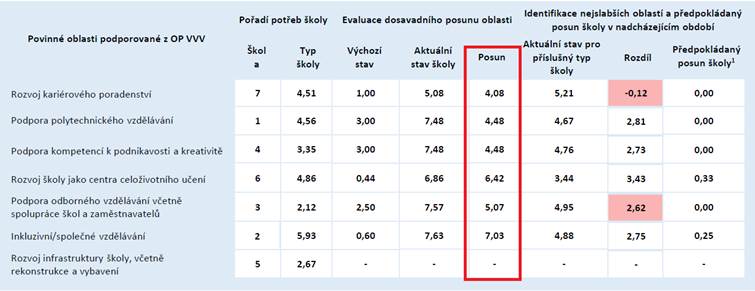 Posun pozitivní = alespoň u jedné oblasti uvedena kladná hodnota = lze vykázat 5 10 10
Posun negativní = u všech oblastí záporné hodnoty = nelze vykázat 5 10 10 = sankce
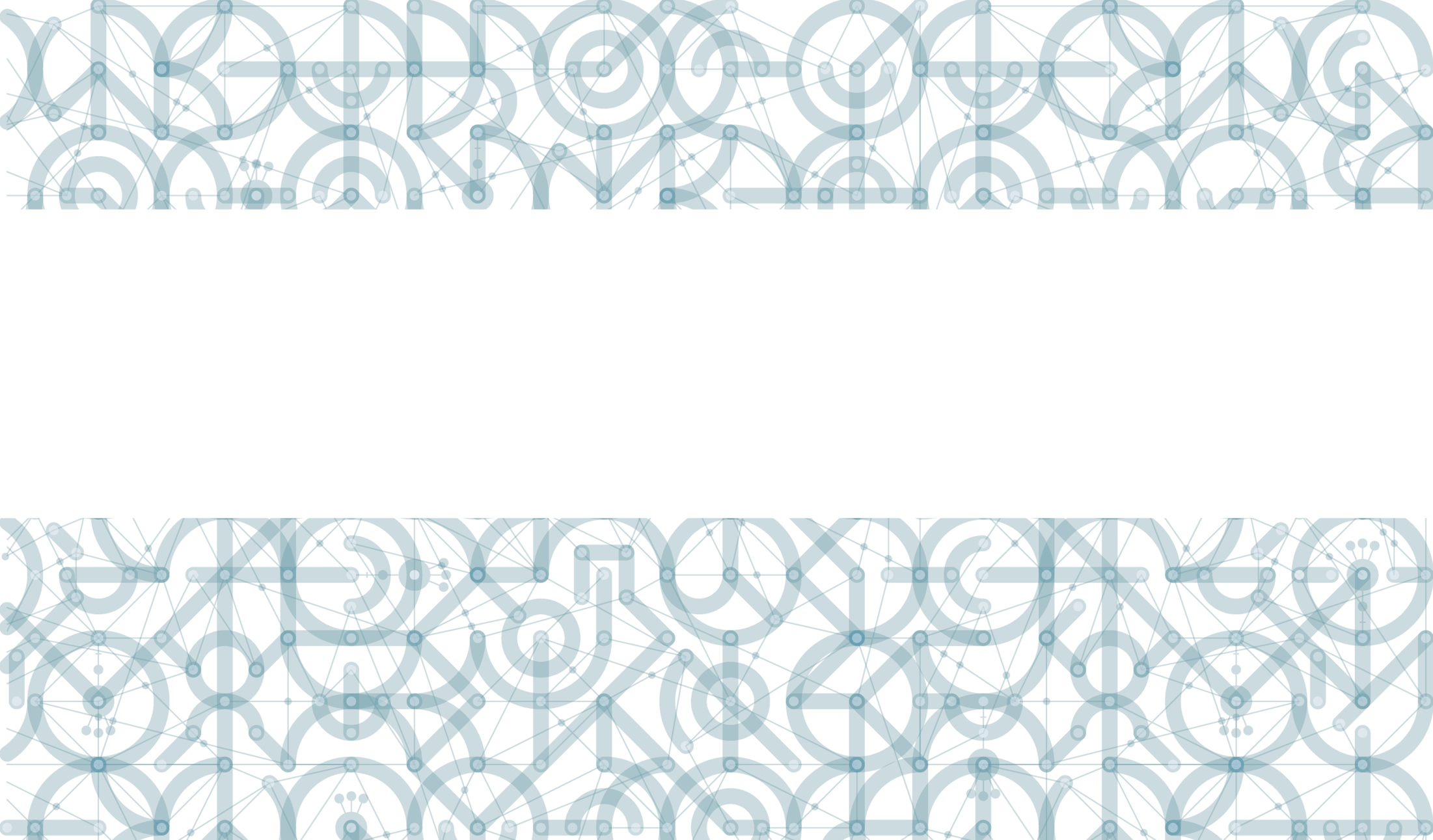 Představení šablon
Podporované aktivity
Personální podpora
Osobnostně sociální a profesní rozvoj pedagogů
Aktivity rozvíjející ICT
Extrakurikulární a rozvojové aktivity
Spolupráce s rodiči a veřejností

Konkrétní aktivity dle typu žadatele viz Příloha č. 3
Zákaz duplicity aktivit!
Aktivity (šablony) nesmějí být realizovány duplicitně = v jedné vyučovací hodině/jednotce nesmějí být využity dvě různé šablony

NE: Využití ICT ve vzdělávání a zároveň Zapojení ICT technika do výuky
NE: Projektový den ve škole a zároveň Zapojení odborníka z praxe
NE: Kluby pro žáky a zároveň Využití ICT ve vzdělávání 
atd.
Personální podpora – přehled
Školní asistent: 0,1/měsíc – SŠ, domovy mládeže
Školní speciální pedagog: 0,1/měsíc– SŠ, domovy mládeže
Školní psycholog: 0,5/měsíc – SŠ, domovy mládeže
Sociální pedagog: 0,1/měsíc – SŠ, domovy mládeže

Školní kariérový poradce/kariérový poradce: 0,1/měsíc – SŠ, SŠ speciální, VOŠ, domovy mládeže, internáty 
Koordinátor spolupráce školy a zaměstnavatele: 0,1/měsíc – SŠ, SŠ speciální, VOŠ
Školní asistent
nepedagogický pracovník
0,1/měsíc
3 žáci ohrožení školním neúspěchem po celou dobu realizace šablon (až do výše 1,0 úvazku školního asistenta)
Kvalifikace: jako asistent pedagoga (dle §20, zák. 563/2004 Sb. o PP a vyhl. 317/2005 Sb. o DVPP), NE rekvalifikační kurz
Činnosti: 
Poskytuje podporu pedagogům při administrativní a organizační činnosti ve vyučování i mimo něj.
Poskytuje podporu v rodině, spolupracuje s rodiči, …
Pomáhá při rozvoji mimoškolních aktivit, při manipulaci s pomůckami, při soběstačnosti žáka.
Školní asistent – využití výjimky v kvalifikaci
Obecně: kvalifikační požadavky musí být splněny nejpozději v den nástupu 

Výjimka – školní asistent: 
Možnost využít §22 odst. 7 zákona o pg. pracovnících a jeho výklad ČŠI
skutečná snaha o zaměstnání kvalifikovaného pracovníka
      (doložit min. 1 inzerát a min. 1 kontakt na úřad práce) – min. 30 dnů před zaměstnáním nekvalifikovaného
Nekvalifikovaný pracovník musí získat kvalifikaci do roka od nástupu na danou pozici pro účely výzvy Šablony II

Doložení do ZoR: až spolu s doložením získané kvalifikace 
Viz Příloha č. 3 – kap. 7.2
Školní speciální pedagog
pedagogický pracovník
0,1/měsíc 
3 žáci s potřebou podpůrných opatření prvního stupně po celou dobu realizace šablon (až do výše 1,0 úvazku speciálního pedagoga)

Kvalifikace: dle § 18 zákona 563/2004 Sb. o pedagogických pracovnících
Činnosti: 
Diagnostikuje SVP žáků, vytváří podmínky pro integraci žáků
Spolupracuje na vytváří Plánů pg. podpory nebo Individuálních vzdělávacích plánů.
Školní psycholog
pedagogický pracovník
0,5/měsíc (pouze 1 psycholog při jakémkoliv úvazku)
3 žáci s potřebou podpůrných opatření prvního stupně po celou dobu realizace šablon (až do výše 1,0 úvazku školního psychologa)

Kvalifikace: dle § 19 zákona 563/2004 Sb. o pedagogických pracovnících
Činnosti: 
Diagnostika žáků, poskytování konzultací žákům
Konzultace pro pedagogy, rodiče, spolupráce s jinými zařízeními.
Sociální pedagog
nepedagogický pracovník
0,1/měsíc 
3 žáci ohrožení školním neúspěchem po celou dobu realizace šablon (až do výše 1,0 úvazku speciálního pedagoga)
Kvalifikace: VŠ vzdělání v oblasti sociální pedagogiky nebo VŠ/VOŠ vzdělání v oblasti sociální práce (dle zákona č. 108/2006 Sb. – pozice sociální pracovník).
Činnosti: 
Vytvářet propojení mezi školou a dalšími subjekty (policie, zdravotnické zařízení, obec, …)
Mediace mezi školou, rodiči, institucemi a pomoc s právními a sociálními otázkami
Koordinátor spolupráce školy a zaměstnavatele
0,1/měsíc
není stanovena podmínka pro výběr šablony
Kvalifikace: min. střední vzdělání s výučním listem
Činnosti: pro úvazek 0,1 zrealizuje za jeden měsíc 1 z 5 vypsaných akci:
Kulatý stůl pedagogů a budoucích zaměstnavatelů
Workshop o možnostech stáží
Workshop k zapojení odborníků z praxe
Workshop příkladů dobré praxe
Workshop pro získání podnětů k úpravě ŠVP
S násobkem úvazku se násobí počet akcí.
Školní kariérový poradce
pedagogický pracovník (dané školy)
0,1/měsíc
není stanovena podmínka pro výběr šablony
Kvalifikace: pedagogický pracovník dané školy 
Činnosti: 
Kariérové poradenství, další vzdělávání žáků, identifikace nadání
pro úvazek 0,1 zrealizuje každý měsíc min. 2 individuální setkání s žáky/studenty (vhodné směry vzdělávání, profesní orientace)
1 setkání s žákem lze nahradit workshopem pro pedagogy/rodiče za účelem získání kompetencí pedagogů/rodičů při identifikaci nadání/potenciálu, nebo za účelem přípravy systému identifikace a podpory nadání
Pracovní neschopnost (PN) a ošetřování člena rodiny (OČR) v personálních šablonách
Výstupem je vždy měsíc práce v určité výši úvazku, kdy se do výstupu započítává i PN při splnění obou těchto podmínek: 
1. PN nesmí v rámci vykazovaného měsíce přesáhnout 14 kalendářních dnů. 
2. Ve vykazovaném měsíci nesmí zaměstnanci vzniknout nebo trvat nárok na dávku nemocenského pojištění (tzv. nemocenské). Nemocenské náleží pojištěncům od 15. kalendářního dne trvání PN. 

Toto se netýká OČR - v případě OČR není nikdy naplněna podmínka č. 2. Při OČR vzniká nárok na dávku nemocenského pojištění (tzv. ošetřovné) od prvního dne trvání OČR.
PN a OČR – možnosti řešení
Zastoupení jiným pracovníkem na dny nepřítomnosti 
splnění kvalifikačních požadavků, uzavření smlouvy/DPČ/DPP
2.    Náhrada celého měsíce chybějícím pracovníkem 
úprava smlouvy/DPČ/DPP
Snížení vykazované splněné šablony o dny nepřítomnosti 
dle Kalkulačky indikátorů ZoR 

Viz Přehled šablon a jejich věcný výklad – kap. 7.2
Osobnostní a profesní rozvoj pedagogů - DVPP
Čtenářská gramotnost
Matematická gramotnost
Cizí jazyky
Osobnostně sociální rozvoj
Inkluze – ne SŠ spec./internáty
Výchova k podnikavosti
Kariérové vzdělávání
Projektová výuka
Polytechnické vzdělávání
ICT
Kulturní povědomí a vyjádření
Osobnostní a profesní rozvoj pedagogů - DVPP
1 šablona = 8 hodin, šablona je volena násobně dle počtu hodin trvání kurzu
pro jeden kurz lze zvolit max. 10 šablon
šablonu není nutné volit do maximálního možného násobku hodin trvání kurzu
téma e) Inkluze – ne pro školy speciální
Kurzy jsou realizovány prezenční formou.
Kurz musí být vybrán v souladu s variantou v žádosti o podporu

Za neuznaný výstup se považuje (viz příloha č. 3, kap. 7.2):
Kurz DVPP zdarma pro pedagogického pracovníka
Vlastní kurz DVPP školy pro vlastní pedagogy
Vzdělávání pg. sboru zaměřené na inkluzi
pro SŠ, domovy mládeže
DVPP kurz - 8 hodin – pro minimálně polovinu pedagogického sboru 

Rozdíl DVPP zaměřené na inkluzi (8 hodin) a Vzdělávání pg. sboru: 
DVPP je určeno pro jednotlivé pedagogy, kteří absolvují vzdělávací kurz ve standardních podmínkách poskytovatele kurzu
Vzdělávání pg. sboru je určen pro min. polovinu pg. sboru, za kterým přijede do školy školitel DVPP kurzu
Sdílení zkušeností pg. prostřednictvím návštěv
pro SŠ, SŠ speciální, VOŠ, domovy mládeže, internáty
vysílající a hostitelská škola
16 hodin pro pedagoga:
min. 2 návštěvy v celkové délce 8 hodin (např. 4+4, 6+2)
8 hodin na přípravu a vyhodnocení 
+  navíc: pedagog z vysílající školy zajistí interní sdílení zkušeností pro pedagogy ze své školy
  
1 hodina = 60 minut
Vzájemná spolupráce pedagogů
pro SŠ, SŠ speciální, VOŠ, domovy mládeže, internáty
spolupráce 3 pedagogů 
1 z pedagogů může být pedagog z jiné školy nebo student 4. nebo 5. ročníku fakult připravujících budoucí pg. pracovníky 
1 pedagog: 20 hodin (2x10 hodin)
10 hodin (= blok): 6 hodin společného plánování, 2 hodiny hospitací u kolegů, 2 hodiny následné reflexe
Spolupráci je možné zaměřit také na tvorbu/úpravu ŠVP/ŠAP – hodiny hospitace jsou nahrazeny dalšími hodinami spolupráce
Odstranění variant aktivity

1 hodina výuky = 45 minut
1 hodina plánování/reflexe = 60 minut
Tandemová výuka
pro SŠ, SŠ speciální, VOŠ
Pedagog + pedagog nebo pedagog jiné školy nebo student 4. či 5. ročníku fakult připravující budoucí pedagogické pracovníky
24 hodiny pro každého pedagoga: 12 hodin výuky a 12 hodin přípravy/reflexe
oblasti pro tandemovou výuku: společné vzdělávání, rozvoj čtenářské a matematické gramotnosti, rozvoj klíčových kompetencí

1 hodina výuky = 45 minut
1 hodina přípravy = 60 minut
CLIL ve výuce
pro SŠ, SŠ speciální a VOŠ
Spolupráce pedagoga-lektora a 2 pedagogů-nejazykářů
1 z pedagogů může být pedagog z jiné školy nebo student 4. nebo 5. ročníku fakult připravujících budoucí pg. pracovníky 
50 výukových lekcí cizího jazyka + s každým pedagogem 10 CLIL-minilekcí
Každý pedagog-nejazykář: 60 hodin

1 výuková lekce/příprava minilekcí: 60 minut
Nové metody ve výuce
pro SŠ a SŠ speciální, domovy mládeže a internáty 
Spolupráce pedagoga-experta (v dané metodě) a 2 pedagogů-začátečníků (v dané metodě)
1 z pedagogů může být pedagog z jiné školy nebo student 4. nebo 5. ročníku fakult připravujících budoucí pg. pracovníky 
Pedagogové-začátečníci: každý 6 hodin (5hodin výuky a 1 hodina přípravy/reflexe minilekce)
Odstranění variant aktivity

1 hodina = 60 minut
Zapojení odborníka z praxe do výuky
pro SŠ, SŠ speciální, VOŠ, domovy mládeže, internáty
Spolupráce pedagoga a odborníka z praxe
Spolupráce může probíhat napříč předměty i ročníky 
Společně zrealizují 12 hodin výuky + 18 hodin přípravy/reflexe, tj.                                       1 hodina výuky = 1 hodina společné přípravy a 30 minut následné reflexe
Pedagog: celkem 30 hodin 
Možno využít pro realizace fiktivní firmy ve výuce

1 hodina výuky = 45 minut
1 hodina přípravy = 60 minut
Stáže pedagogů u zaměstnavatelů
pro SŠ, SŠ speciální, VOŠ
Pedagog školy na stáž do firmy/společnosti/instituce
60 hodin pro pedagoga: 40 hodin stáže a 20 hodin přípravu a reflexi s garantem stáže ve firmě/společnosti/instituci
+ navíc: pedagog zajistí interní sdílení zkušeností pro pedagogy ze své školy

1 hodina = 60 minut
Zapojení ICT technika do výuky
pro SŠ, SŠ speciální a VOŠ
ICT technik působí přímo ve vyučování (spolu s pedagogem)
Pouze ve vyučování, kdy každý žák/student má ICT mobilní zařízení (notebook, tablet, smartphone) – školní a/nebo vlastní zařízení
ICT technika lze využít napříč předměty a napříč školou 
ICT technik = 100 vyučovacích hodin – na 1 vyučovací hodinu je doložena 1 společná příprava výuky pedagoga a ICT technika (např. technické zajištění učebny pro vlastní výuku, domluva nad průběhem hodiny), popis průběhu hodiny a reflexe pedagoga. ICT technik po skončení výuky uskladní a zabezpečí ICT techniku
Doučování žáků ohrožených školním neúspěchem
pro SŠ, speciální SŠ, domovy mládeže a internáty 
Doučování min. 3 žáků ohrožených školním neúspěchem v rozsahu 16 hodin během 5 po sobě jdoucích měsících, ve kterých probíhá výuka 
Průměrná návštěvnost aktivity 75%
Vedoucí: osoba, která bude určena pro vedení doučování


1 hodina doučování = 60 minut
Nové šablony
Využití ICT ve vzdělávání
Profesní rozvoj pedagogů prostřednictvím supervize/mentoringu/koučinku 
Projektový den ve škole 
Projektový den mimo školu 
Kluby 
Komunitně osvětová setkávání
Využití ICT ve vzdělávání
pro SŠ, SŠ speciální, domovy mládeže, internáty
Cíl: využívání nových výukových metod s využitím ICT (= notebooky/tablety)
16/32/48/64 hodin výuky = 16/32/48/64 týdnů výuky
1 šablona = 10 dětí/žáků (min. 3 ohrožení školním neúspěchem) = 10 mobilních zařízení 
Násobný počet šablon: násobně počet zařízení, počet žáků, počet vyučovacích hodin a paralelní využití všech zakoupených zařízení najednou
výuka pravidelně každý týden (1h/1týden), napříč předměty (mimo ICT), třídami
Každý zapojený pedagog = výuka min. 1 hodina s expertem
Maximálně v hodnotě dosahující poloviny maximální výše finanční podpory pro daný subjekt
Využití nových inovativních metod a scénářů s ICT v běžné výuce/vzdělávání
Supervize/mentoring/koučink
pro SŠ, SŠ speciální, VOŠ, domovy mládeže, internáty 
pro skupinu 3 – 8 pedagogů
20 hodin společné supervize/mentorignu/koučinku + 10 hodin individuálních = celkem 30 hodin práce supervizora
Cíl supervize: reflektovat svoji práci, týmovou spolupráci, uvažovat o problémových situacích, o svých rolích, …

Kvalifikace supervizora/mentora/kouče:
VŠ vzdělání v oblasti psychologie, pedagogiky, sociálních věd, lékařství
min. 6 let praxe ve vzdělávání nebo v pomáhající profesi
výcvik v supervizi/mentoringu/koučinku se závěrečnou zkouškou 
nebyl pracovníkem daného subjektu min. 1 rok před startem aktivity.
Projektový den ve škole
pro SŠ, SŠ speciální, VOŠ, domovy mládeže, internáty
Pedagog a odborník z praxe naplánují a zrealizují projektový den ve škole nebo v jejím blízkém okolí v délce 4 vyučovacích hodin – v rámci běžné výuky/vzdělávání
Projektové vzdělávání = vedení dětí/žáků/účastníků k samostatnému zpracování úkolů/řešení problémů, vzájemné spolupráci a odpovědnosti
Výběr odborníka: v kompetenci ředitele školy (osoba z praxe)
Za 1 projektový den: doložení 1 přípravy PD, popis jeho průběhu a společná reflexe pedagoga a odborníka
Projektový den mimo školu
pro SŠ, SŠ speciální, domovy mládeže, internáty
Pedagog a odborník z praxe naplánují a zrealizují projektový den pro skupinu 10 dětí/žáků/účastníků (min. 3 ohroženi školním neúspěchem) v délce 4 vyučovacích hodin v rámci běžné výuky/vzdělávání
Cestovní vzdálenost min. 10 km od místa školy – dle kalkulátoru: http://ec.europa.eu/programmes/erasmus-plus/resources/distance-calculator_cs
Projektové vzdělávání = vedení dětí/žáků/účastníků k samostatnému zpracování úkolů/řešení problémů, vzájemné spolupráci a odpovědnosti
Výběr odborníka: v kompetenci ředitele školy
Po skončení aktivity: interní sdílení zkušeností ve škole pro ostatní PP
Za 1 projektový den: doložení 1 přípravy PD, popis jeho průběhu a společná reflexe pedagoga a odborníka
Kluby
pro SŠ, domovy mládeže a internáty
Varianty: klub čtenářský, zábavné logiky a deskových her, komunikace v cizím jazyce, badatelský, sociálních a občanských dovedností
pro min. 6 žáků (min. 2 ohroženi školním neúspěchem)
v klubu SŠ mohou být zapsaní i žáci ZŠ, maximálně v poměru 1 žák ZŠ na 1 žáka SŠ (role „staršího kamaráda“)
Min. 16 schůzek v délce 90 minut v době 5 po sobě jdoucích měsících, ve kterých probíhá výuka 
průměrná návštěvnost aktivity 75%
Vedoucí: pedagog v běžné výuce,v běžné činnosti DM a internátu
Činnost klubu nesmí být poskytována za úplatu.
Komunitně osvětová setkávání
pro SŠ, SŠ speciální, domovy mládeže, internáty
cílem je podpořit komunitní charakter škol – akce ve škole nebo v okolí školy
Jedno 2hodinové setkání 
spolupráce s externistou nebo jinou organizací 
Zaměření setkání např. : 
Přednášky s diskusí veřejnosti
Workshopy, výstavy, divadelní a kulturní aktivity – posílení soudržnosti 
Další aktivity ve spolupráci s místními organizacemi (NNO, jiné školy, …)
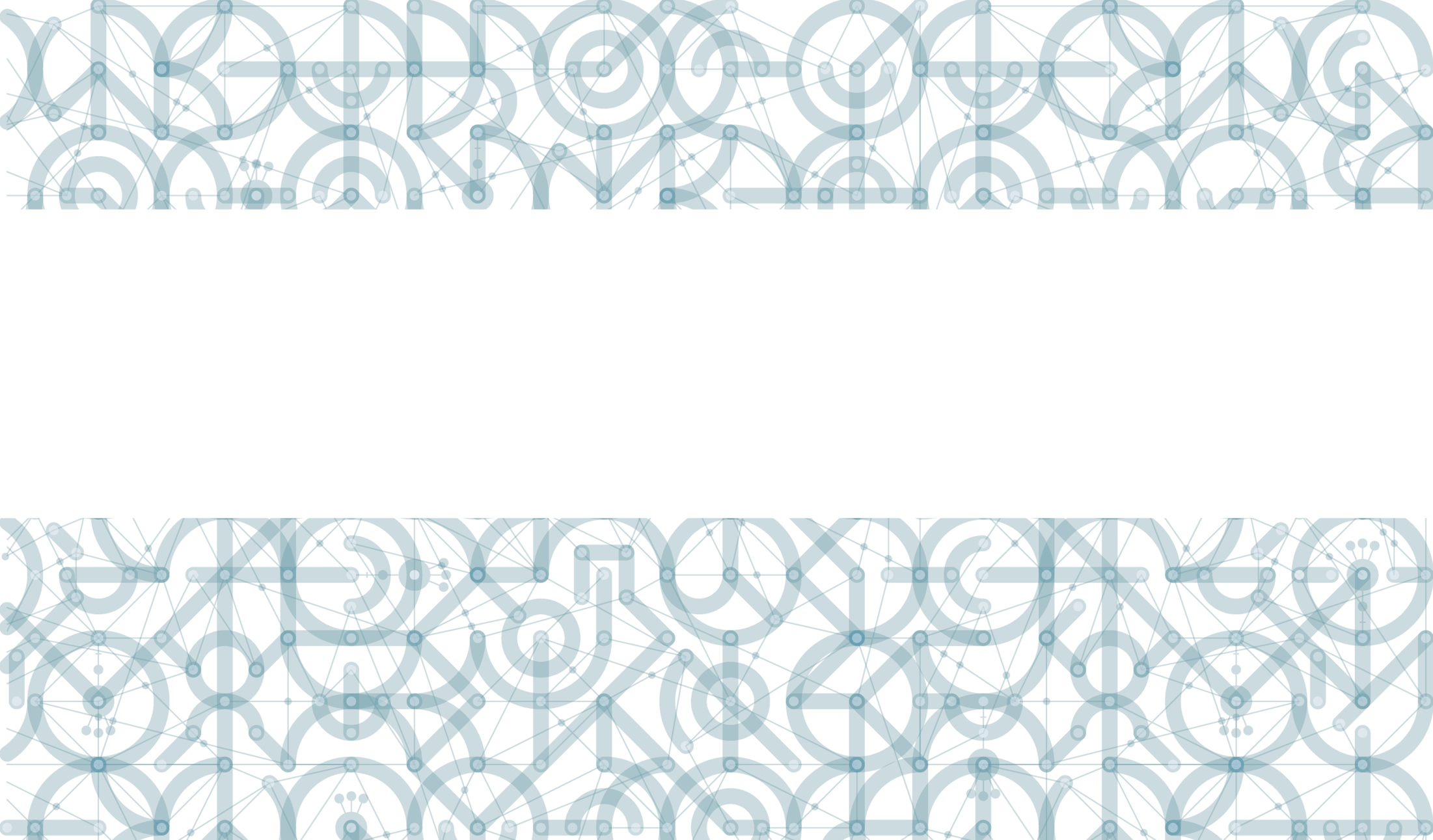 Indikátory
Výstupové a výsledkové indikátory
Výstupové indikátory
Realizace šablony = naplnění výstupu = naplnění výstupového indikátoru

5 40 00 Počet podpořených osob – pracovníci ve vzdělávání
5 05 01 Počet podpůrných personálních opatření
5 26 01 Počet poskytnutých služeb individuální podpory pedagogům
5 12 12 Počet rozvojových aktivit vedoucích k rozvoji kompetencí 
5 10 17 Počet uspořádaných jednorázových akcí
5 21 06 Počet produktů polytechnického vzdělávání
Výstupové a výsledkové indikátory
Výsledkové indikátory 
Výsledkový indikátor není svázán se šablonou, je stanoven za celý projekt a poukazuje na výsledky projektu. 

6 00 00 Celkový počet účastníků (bagatelní podpora 24 hodin)
5 25 10 Počet pracovníků ve vzdělávání, kteří v praxi uplatňují nově získané poznatky a dovednosti  - povinný k naplnění
5 10 10 Počet organizací, ve kterých se zvýšila kvalita výchovy a vzdělávání  - povinný k naplnění 
(+ vykazovat 5 15 10, 5 16 10, 5 17 10)
Vazba mezi výstupovými a výsledkovými indikátory
Šablony s výstupovým indikátorem:
5 40 00: Počet podpořených osob – pracovníci ve vzdělávání

                 Postupné naplnění výsledkových indikátorů:
6 00 00 Celkový počet účastníků (milník - bagatelní podpora 24 hodin)
a
5 25 10 Počet pracovníků ve vzdělávání, kteří v praxi uplatňují nově získané poznatky a dovednosti 
- povinný k naplnění (sankce)
Indikátor 6 00 00 – milník (bagatelní podpora)
Pokud se pedagog vzdělává min. 24 hodin ze šablon, potom se započítá do indikátoru 6 00 00.
Bagatelní podpora není povinná!
Indikátor 6 00 00 není povinný k naplnění (do žádosti o podporu je ale potřeba stanovit jeho reálnou cílovou hodnotu).
Kdo dosáhne 24 hodin vzdělávání během realizace projektu, musí být v 6 00 00 vykázán.
Vazba mezi výstupovými a výsledkovými indikátory
Šablony s výstupovým indikátorem:
5 05 01 Počet podpůrných personálních opatření
5 26 01 Počet poskytnutých služeb individuální podpory pedagogům
5 12 12 Počet mimoškolních aktivit vedoucích k rozvoji kompetencí 
5 10 17 Počet uspořádaných jednorázových akcí
5 21 06 Počet produktů polytechnického vzdělávání
                 
                  Výsledkový indikátor:
5 10 10 Počet organizací, ve kterých se zvýšila kvalita výchovy a vzdělávání
(+ vykazovat 5 15 10, 5 16 10, 5 17 10)
Splnění aktivit projektu
Splnění účelu dotace
= naplnění výstupů aktivit zjednodušeného projektu v souhrnné výši alespoň 50 % částky dotace uvedené v právním aktu.
Vracení finančních prostředků za nerealizovanou šablonu
Pokud nebude realizována šablona nebo nebude uznán výstup šablony ze strany poskytovatele dotace, potom budou vráceny finanční prostředky za tuto nerealizovanou šablonu  
Vracení finančních prostředků za částečně nerealizovanou šablonu
Pokud nebude realizována část šablony nebo nebude uznána část výstupu v šabloně, která obsahuje krom Celkových nákladů na aktivitu také Celkové náklady na jednotku výstupu, potom budou vráceny finanční prostředky za nerealizované jednotky výstupu.
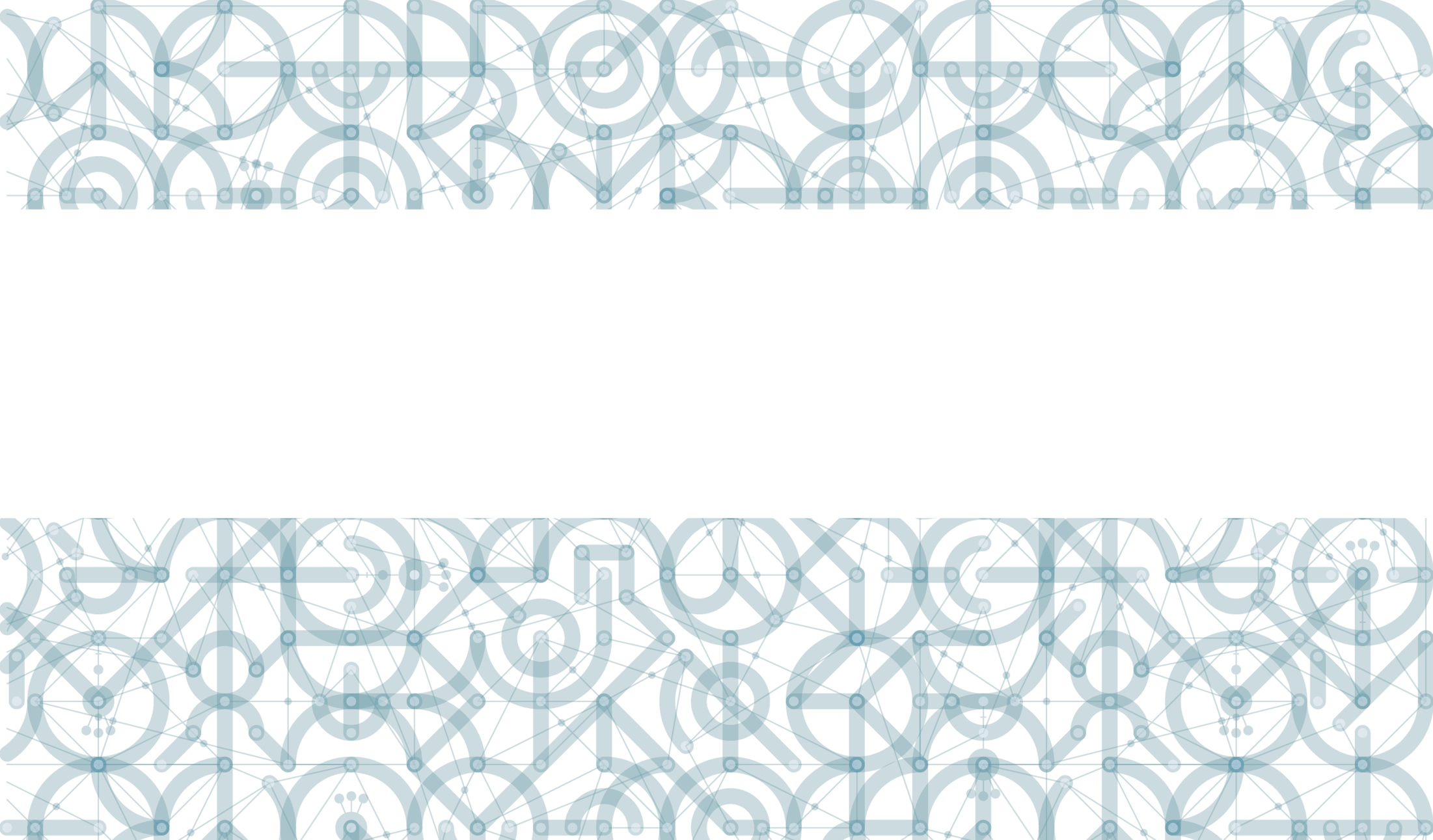 Hodnoticí proces
Hodnoticí proces
Přijetí žádostí: dnem podání (= finalizovat, elektronicky podepsat + nastavení automatického podání) 
Kontrola formálních náležitostí  a přijatelnosti: opravitelná kritéria 
Vyrozumění: formou interní depeše, výzva k doplnění podkladů pro právní akt pouze pro  projekty v de-minimis (Prohlášení o propojenosti s ostatními podniky)
Příprava právního aktu (Rozhodnutí o poskytnutí dotace, pro OSS: Stanovení podmínek pro použití finančních prostředků) 
Zaslání zálohové platby 

Délka hodnoticího procesu: cca 5 měsíců
Přílohy žádosti o podporu
Čestné prohlášení – souhrnné (originál)
Kalkulačka indikátorů (originál)
Výstup z dotazníkového šetření (kopie)
Potvrzení o schválení PA nebo ŠAP (originál/kopie)

+ dále pro školy, jež nejsou příspěvkovými organizacemi nebo zřízené MŠMT:
Doklad o bankovním účtu/podúčtu (originál)
Čestné prohlášení o výběru režimu veřejné podpory (originál)
Práce s Kalkulačkou indikátorů
Kalkulačka indikátorů 
povinná příloha k žádosti o podporu
počítá specifické cíle (opsat do žádosti), hlídá výši dotace celkem i pro jednotlivé subjekty, počítá indikátory 

Kalkulačka indikátorů pro ZoR 
povinná příloha ke zprávám o realizaci
počítá indikátory za splněné aktivity, nutné uvádět absolvované vzdělávací akce – seznam pedagogů do milníku 6 00 00, počítá sníženou šablonu (po zadání počtu dní nepřítomnosti v daném měsíci)
62
Připomínky – žádosti o přezkum
Připomínky k oznámení ŘO v hodnoticím procesu
Připomínky k oznámení ŘO v době realizace 

-   v souladu s Pravidly pro žadatele a příjemce ZP, kap. 10.2
-  lhůta je počítána 15 kalendářních dnů od rozhodnutí

v IS KP14+ byla nově zřízena adresa OPVVV_připomínky*skk 
      (záložka Podpora)
Boj proti korupci
Podezření na korupční jednání je možné písemně oznámit na adresu MŠMT nebo E-mailovou adresu korupce@msmt.cz.
Oznámení by mělo obsahovat následující informace:
identifikaci osob podezřelých ze spáchání nepřípustného jednání a všech zúčastněných osob,
podrobný a souvislý popis nepřípustného jednání a jeho časový sled,
konkrétní důkazy o nepřípustném jednání nebo jiné konkrétní poznatky podporující podezření ze spáchání nepřípustného jednání.

Více informací na webových stránkách MŠMT:
http://www.msmt.cz/ministerstvo/boj-proti-korupci
Pravidla etiky zaměstnanců MŠMT – DARY
Zaměstnanec nesmí v souvislosti s výkonem služby/práce:
vyžadovat dary pro sebe nebo jiného,
přijímat dary přesahující hodnotu 300 Kč 

Darem nejsou:
plnění ze společenské úsluhy,
plnění poskytovaná při společenských či protokolárních příležitostech (úměrná účelem i hodnotou),
drobné reklamní a propagační předměty.
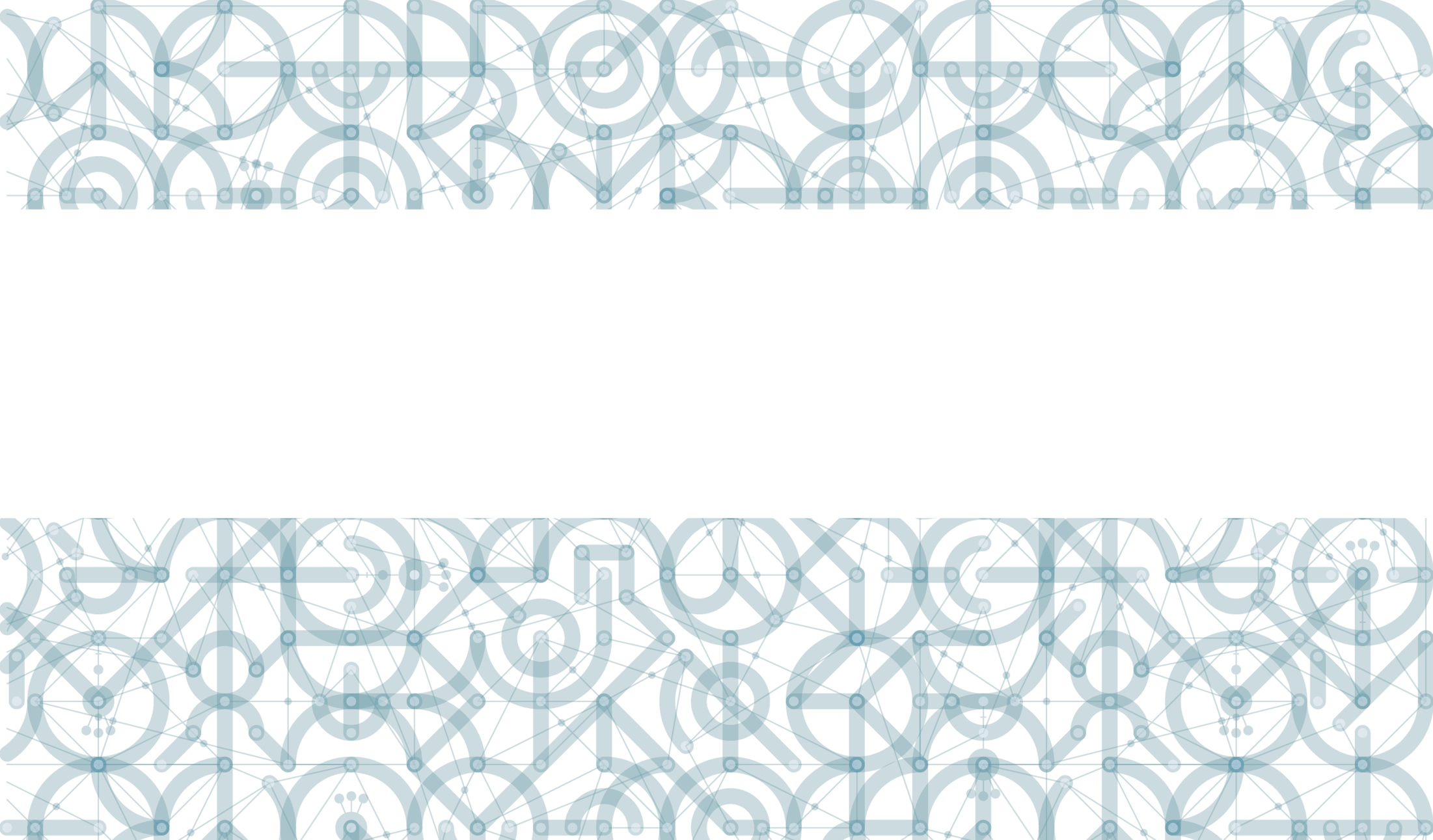 Žádost o podporu v IS KP 14+
Portál IS KP14+
URL aplikace IS KP14+ - https://mseu.mssf.cz
Pro korektní fungování aplikace je nezbytně nutné dodržovat systémové požadavky - na úvodní stránce aplikace pod záložkou HW a SW požadavky: 
Doporučené prohlížeče
Doplňkové aplikace
Test kompatibility počítače.

Uživatelská příručka IS KP14+ Pokyny pro vyplnění žádosti o podporu – Zjednodušené projekty – výzva 65 a 66: https://opvvv.msmt.cz/balicek-dokumentu/item1015296.htm?a=1
67
Portál IS KP14+
Kvalifikovaný certifikát (elektronický podpis)
Všechny formuláře v aplikaci musí vždy podepsány kvalifikovaným elektronickým podpisem
Přehled poskytovatelů: uveden na stránkách Ministerstva vnitra http://www.mvcr.cz/clanek/prehled-udelenych-akreditaci.aspx.

Vlastnosti certifikátu:
Kvalifikovaný certifikát, aktuálně platný.
Certifikát musí být určen pro elektronické podepisování dokumentů.
Certifikát obsahuje privátním klíč.
68
Portál IS KP14+
Komunikace žadatele/příjemce s ŘO
Komunikace probíhá prostřednictvím IS KP 14+ (MS2014+)
Depeše – komunikace v rámci týmu, komunikace s poskytovatelem podpory, technickou podporou
Upozornění – informace pro všechny uživatele – odstávky, změny v aplikaci
Notifikace – zasílání upozornění na e-mail

Validace subjektu v Registru osob -  ROS
http://www.szrcr.cz/co-jsou-to-zakladni-registry
1. 1. 2018 - povinnost všech subjektů být v registru osob ROS – dle novely zákona č. 111/2009 Sb.
69
Kontakty – podpora žadatelům/příjemcům
Konzultační linka pro šablony: 

každý pracovní den od 9 do 15 hodin
tel. +420 234 814 777
e-mail: dotazyZP@msmt.cz